2
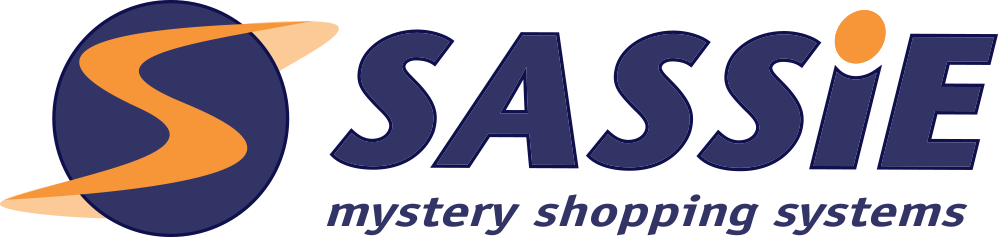 3
New Admin Page
Or, How I Learned to Stop Clicking and Love the Quick Jump
4
Why the changes?
Ease of use
Benefits for new users
Modernize look and feel
TC3 integration
Productivity
Personalized Sassie
Micro Reports
5
Search Bars
Select client/survey
6
Search Bars
Quick Jump
Before/after: Setting client theme
7
BEFORE
8
AFTER
9
Pick up the tab
Death to dropdowns!
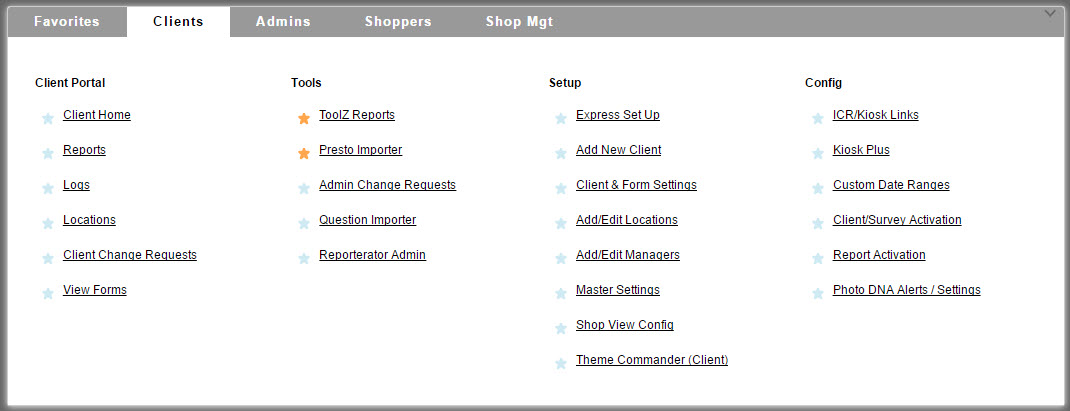 10
Pick up the tab
Death to dropdowns!
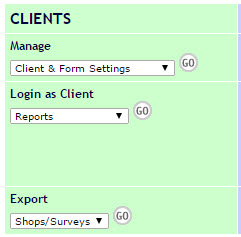 11
Favorites/Recent
12
Announcements
Urgent Sassie Announcements
Create your own!
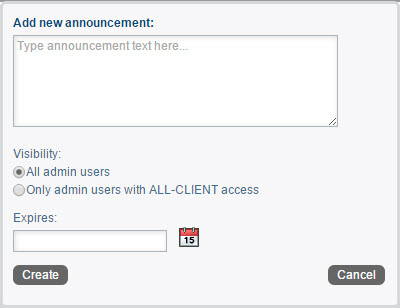 13
Micro Reports
What?
Why?
Productivity Tool
What do I need to focus on today?
14
Example 1: Scheduler
What shops are close to overdue?
Red line shows due date
Click through to Urgent Log
Shoppers on a Map
15
Example 1: Scheduler
16
Example 2: Reviewer
What shops need to be reviewed today?
Reviewer report
Click through to Admin Shop Log
Pre-filtered to shops that are ready for review
17
Example 2: Reviewer
18
Takeaways
Change is good!
Teach Sassie how you work
Reach your employees
Maximize productivity